6ºA; 6ºB; 6ºF
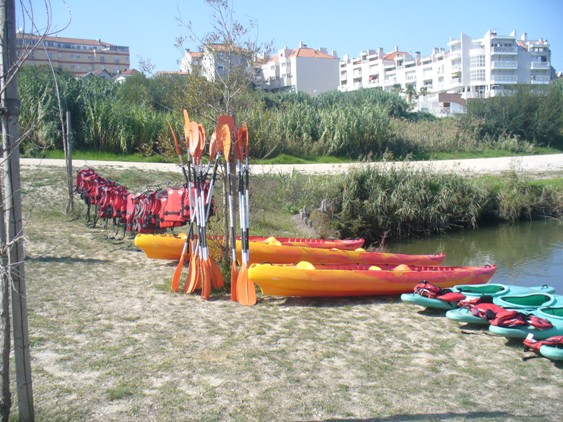 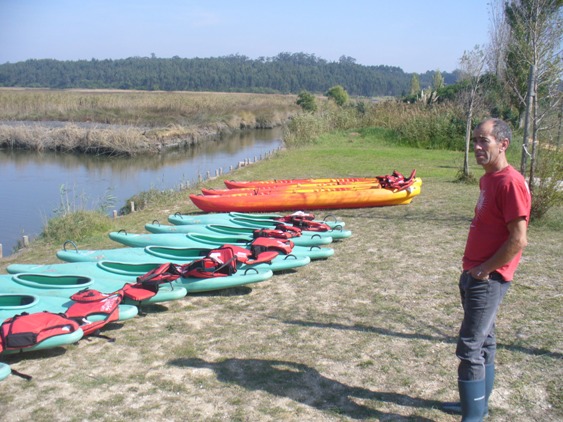 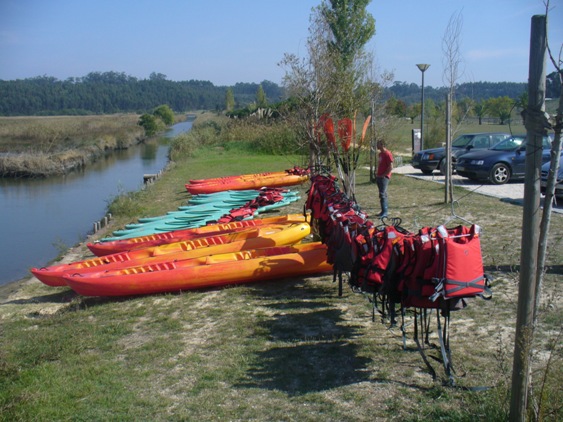 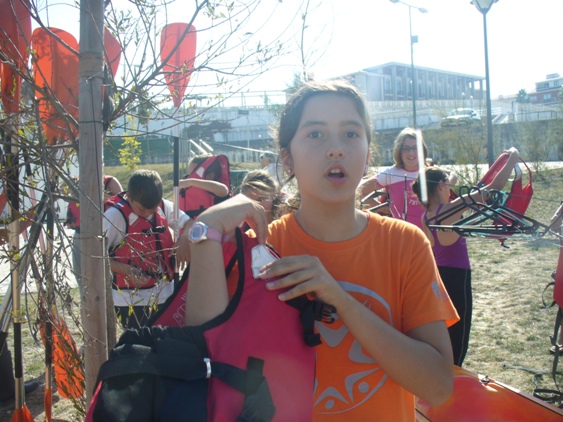 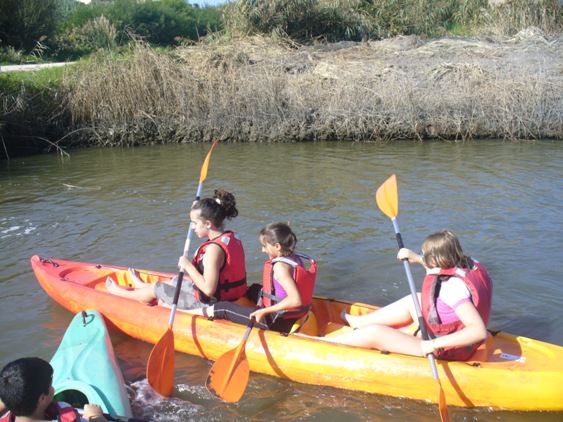 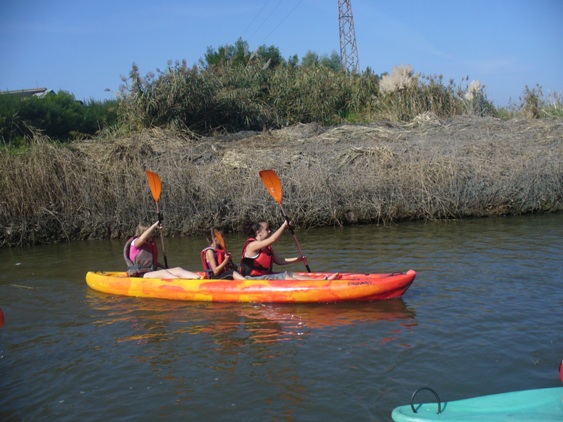 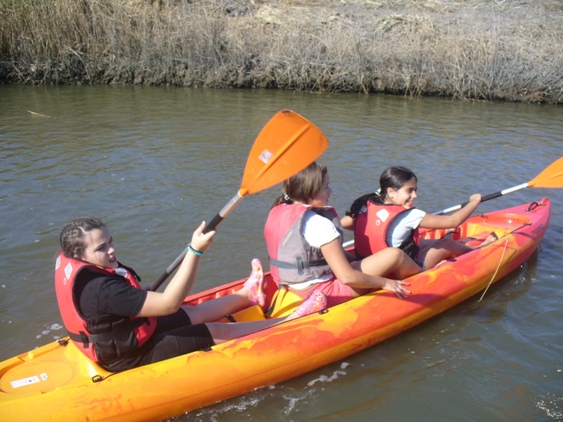 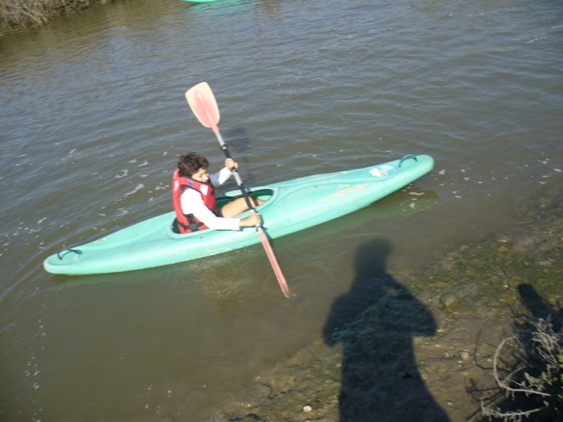 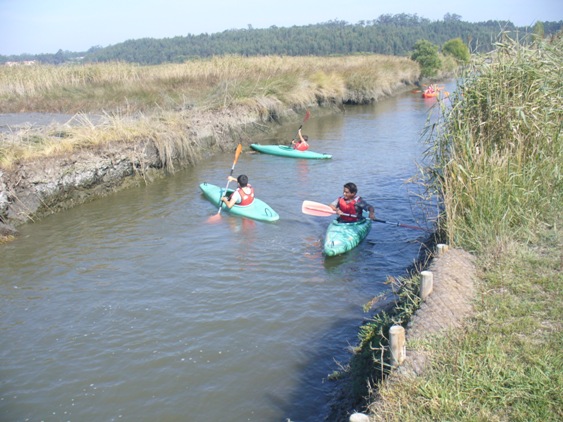 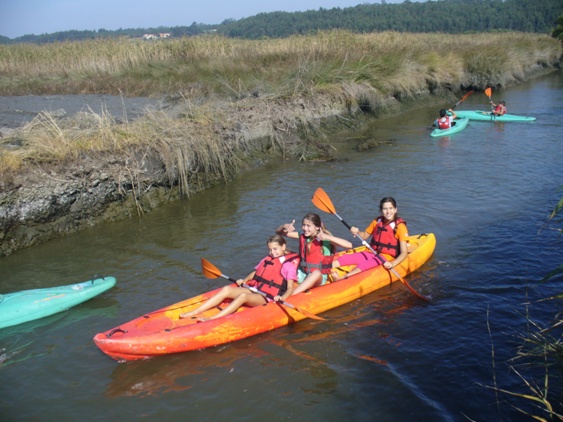 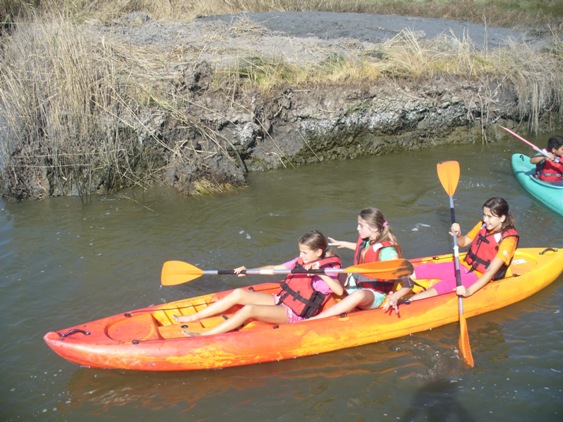 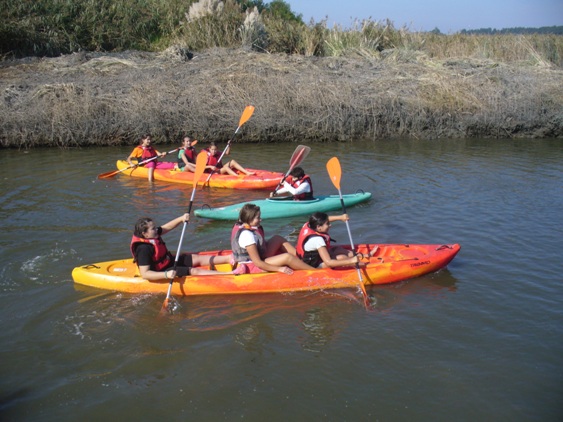 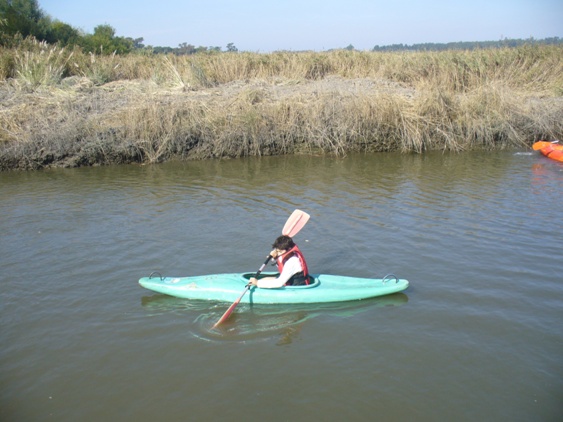 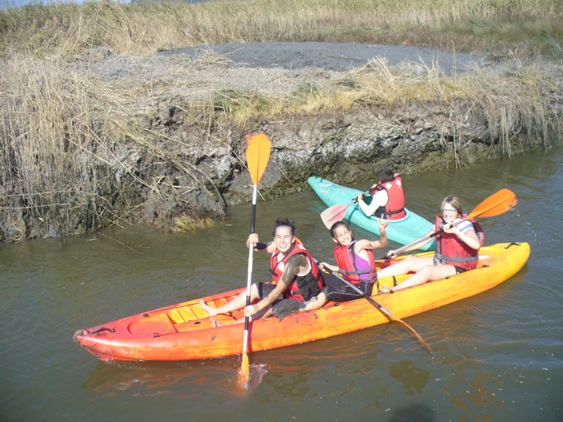 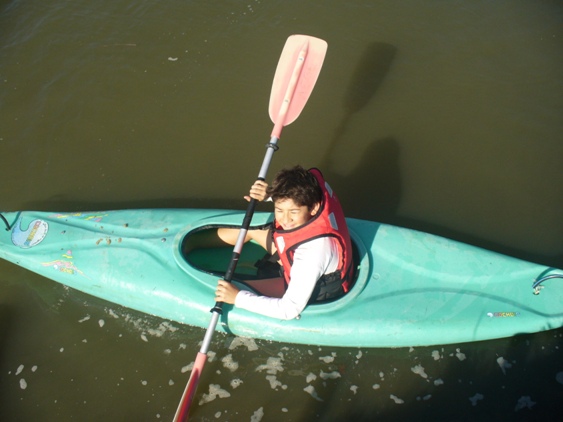 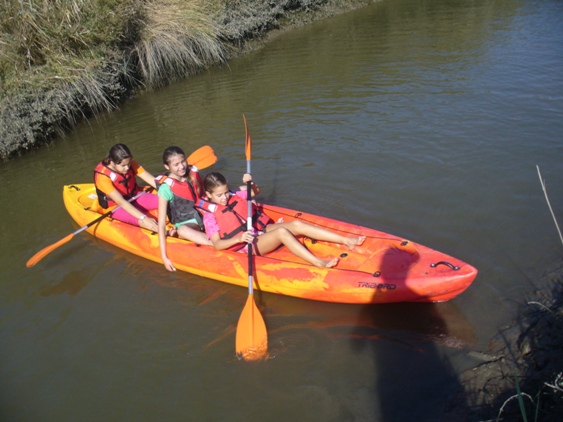 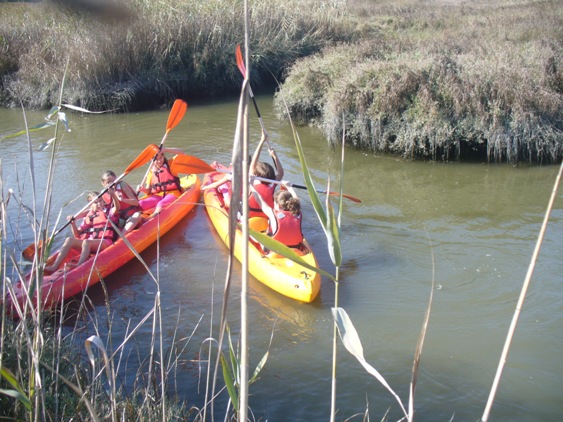 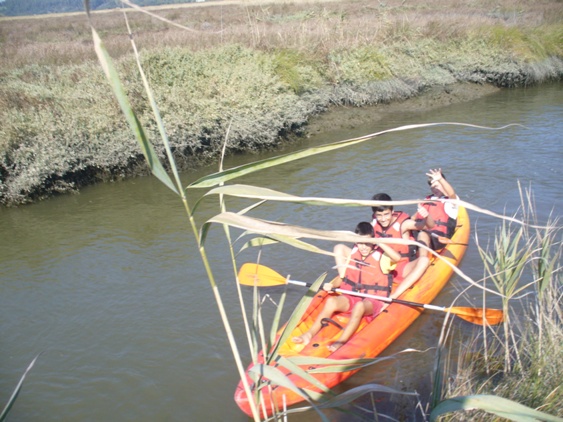 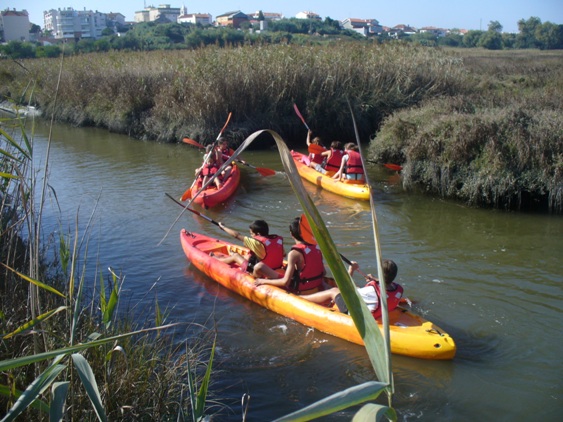 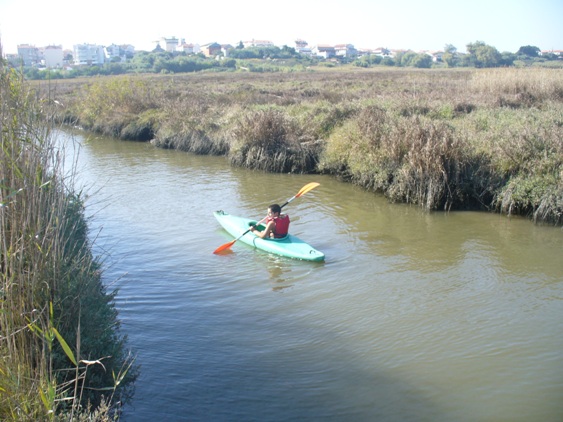 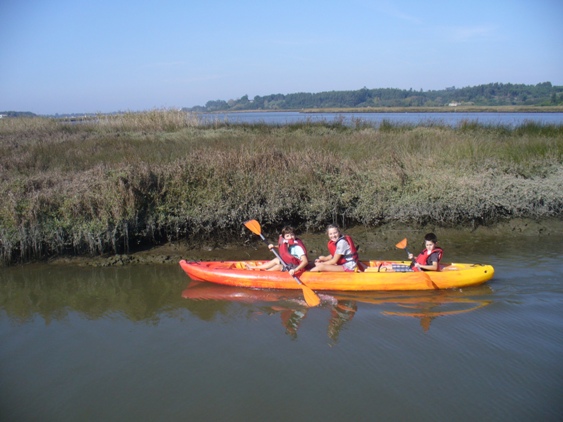 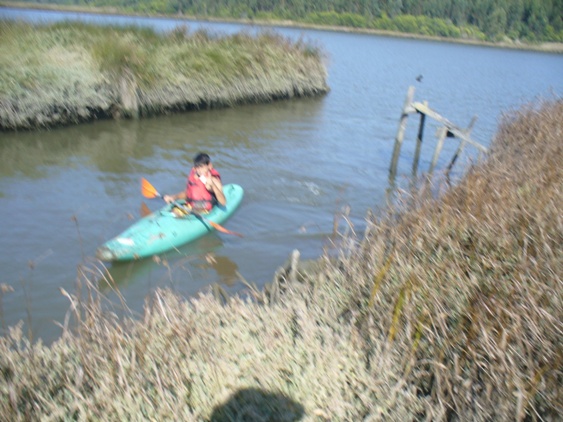 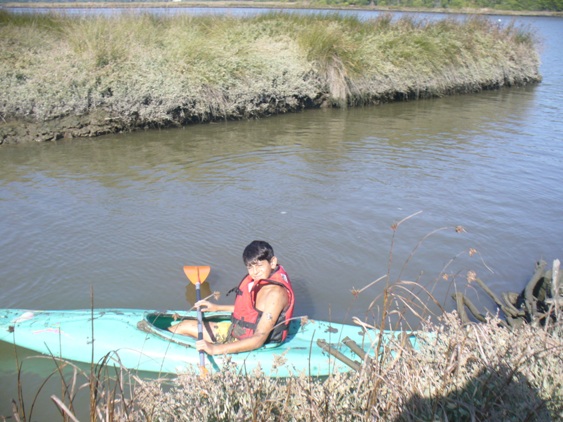 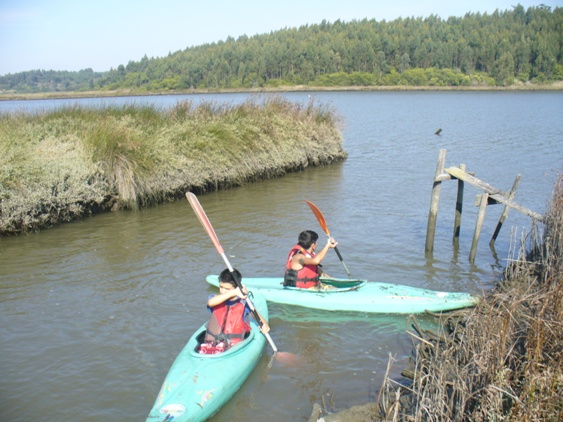 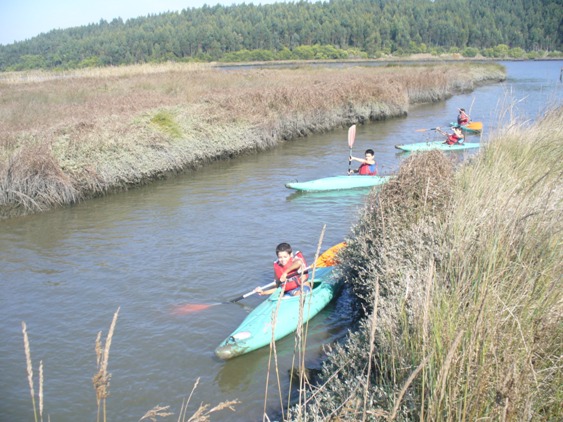 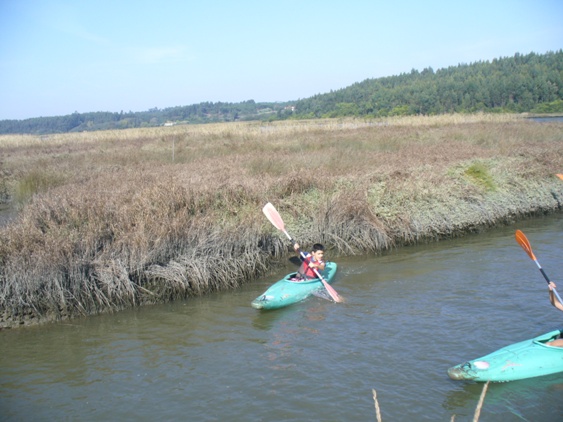 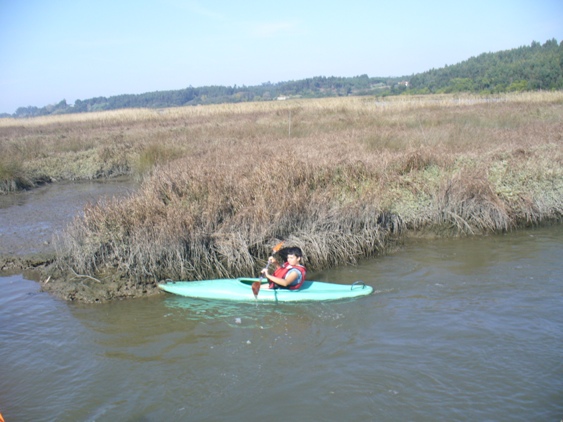 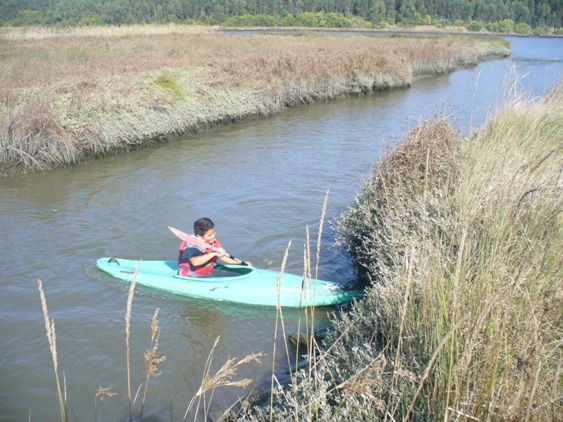 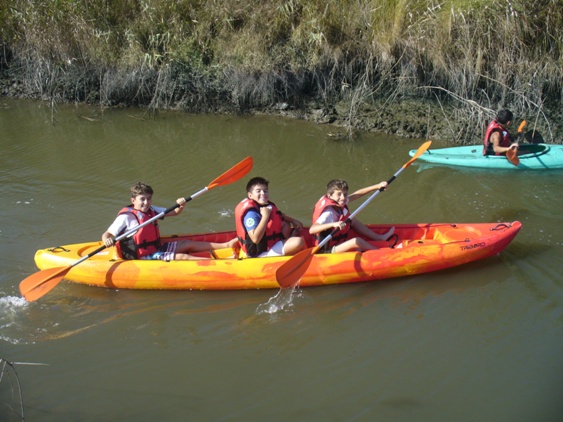 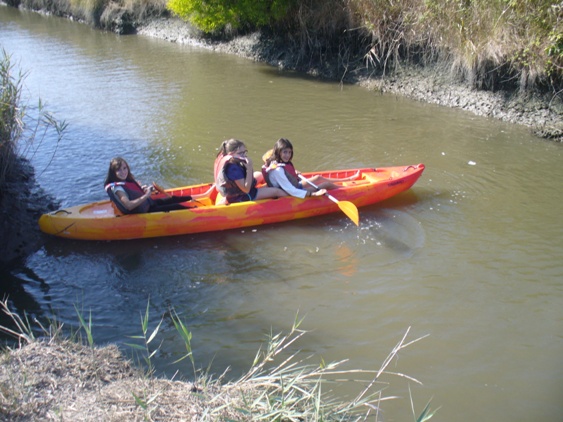 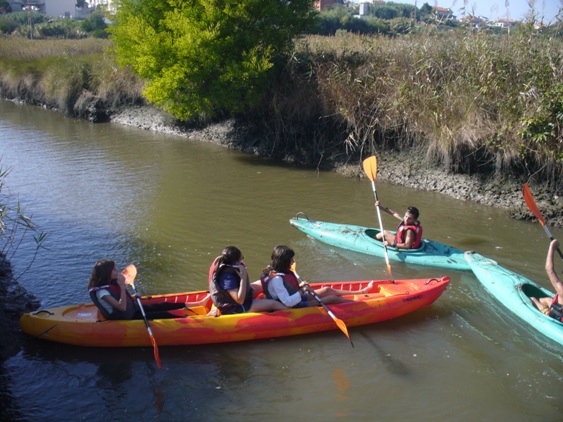 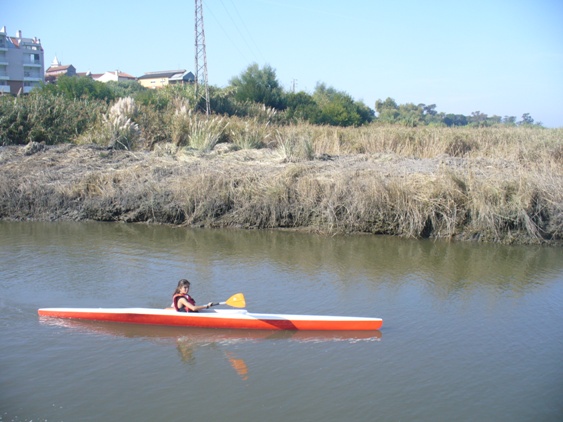